Raman Spectroscopy Probe
With In Vivo Applications
Stephen Esposito (CpE)
Michael Gonzalez (EE)
Chelsea Greene (EE)
Megan Melvin (PSE)
Group 8 CREOL
Live Action Safe Examination Raman Spectroscopy - L.A.S.E.R.S.
Advising from Dr. Kyu Young Han 
& Dr. Peter J. DelfyettSponsored by Ocean Optics
Motivation
Cancer is the 2nd leading cause of death in the U.S.
Skin cancer is the most common type of cancer
Skin biopsies:	Invasive, painful, costly
			Results may take several days
			Pathologist visually inspects biopsy

Why not use light to analytically examine skin?
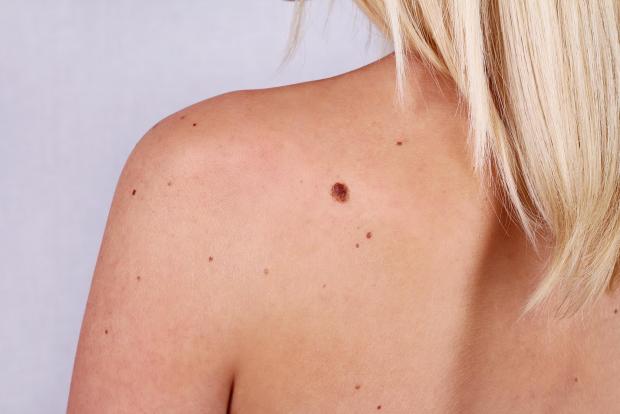 Goals and Objectives
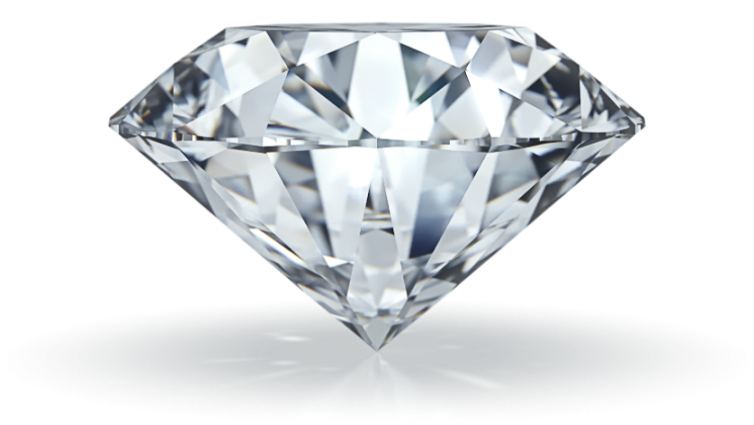 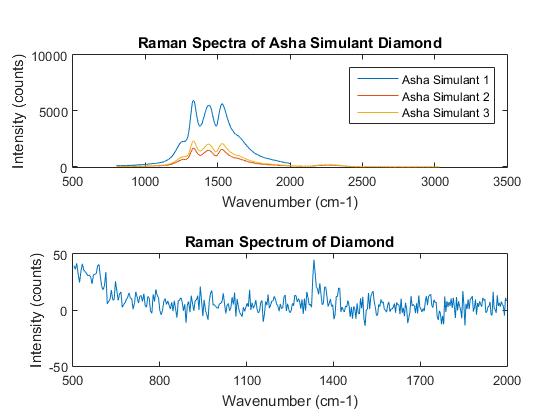 Use Raman spectroscopy to identify two separate, yet seemingly similar objects
The Raman probe can identify the different gemstones diamond, Asha simulant diamond, and a purple gem
Diamond and Asha share a spectral peak at 1333 cm-1
Asha has additional peaks at 1438 cm-1 and 1533 cm-1
Test Results
Overall Systemic View
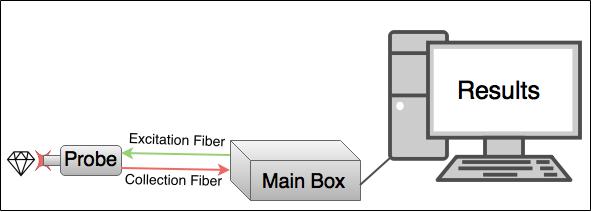 Requirements
Specifications
Specifications
Specifications
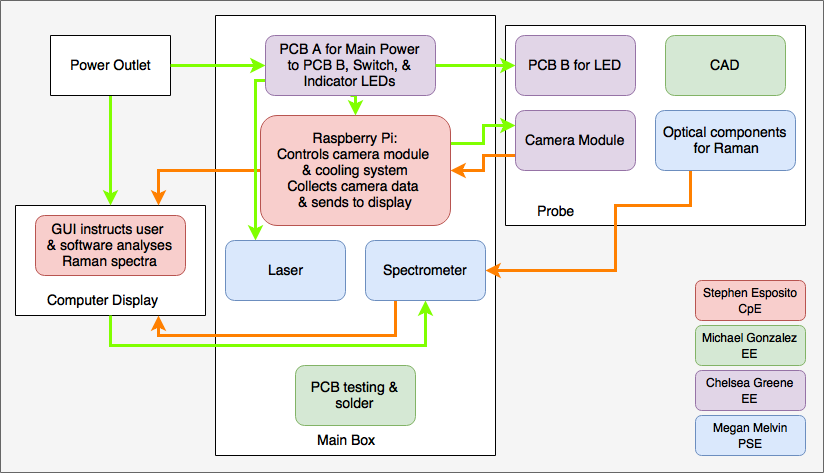 Block Diagram
Data
Power Flow
Main Body Components
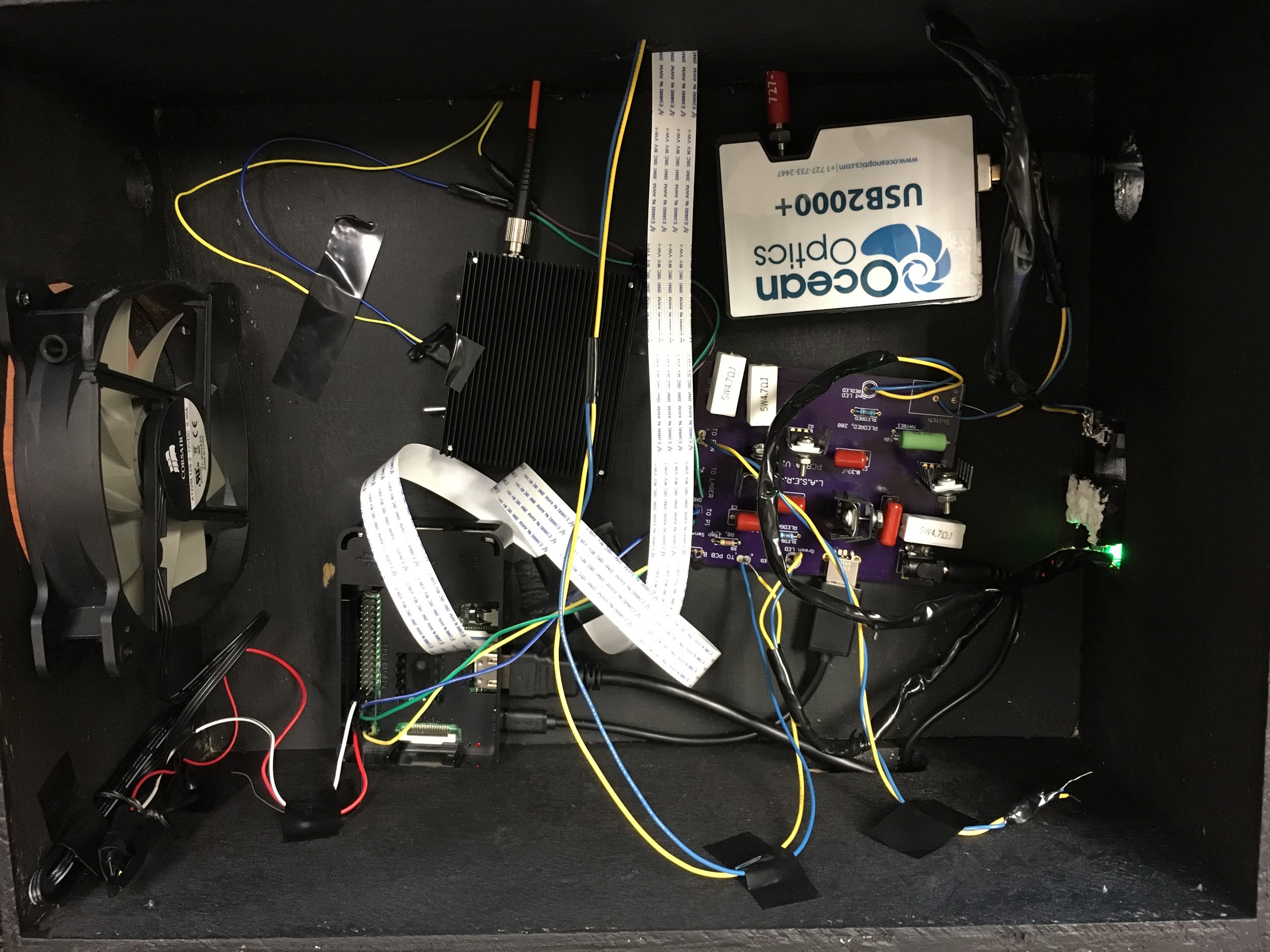 Electronic Elements
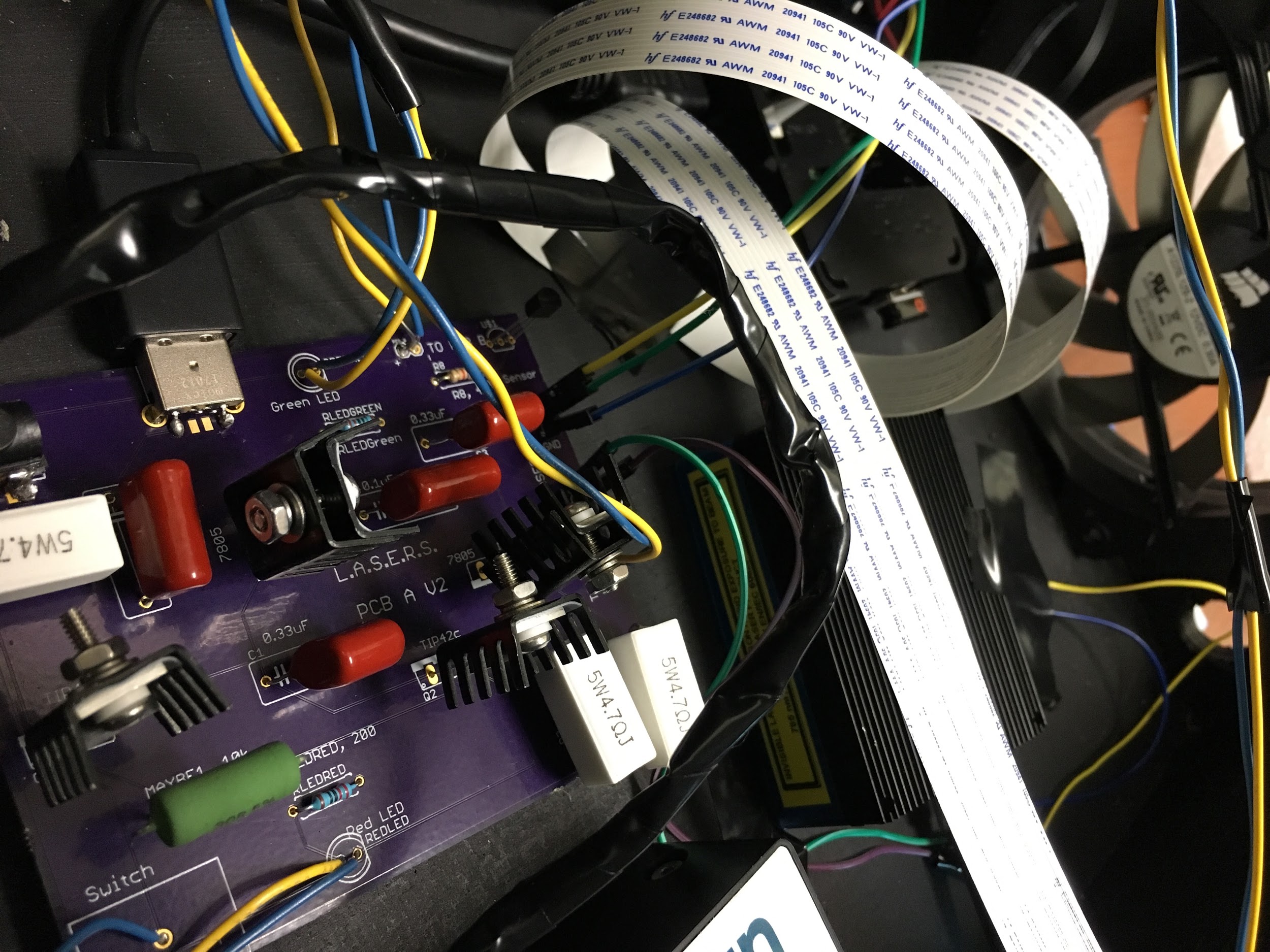 Power to Raspberry Pi, laser, fan
Temperature sensor
Power to Raspberry Pi indicator LED
Power to laser indicator LED
Power switch
Camera (in probe)
LED beam (in probe)
Power Control
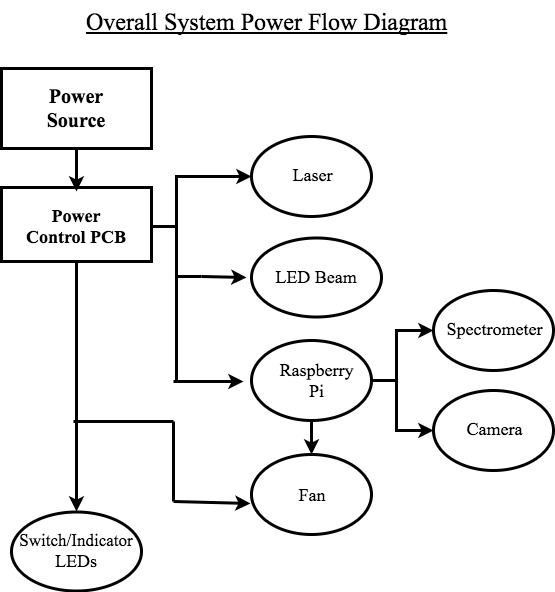 Voltage Regulation
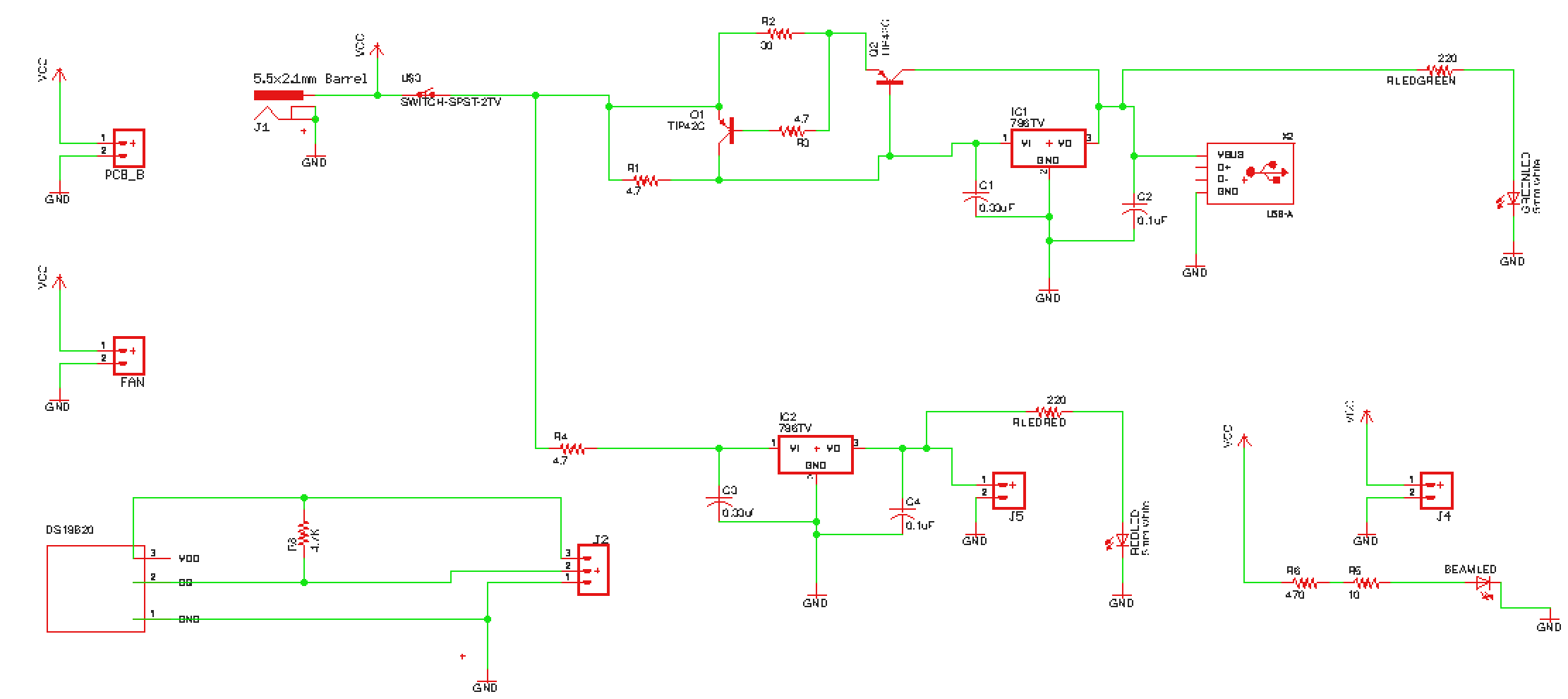 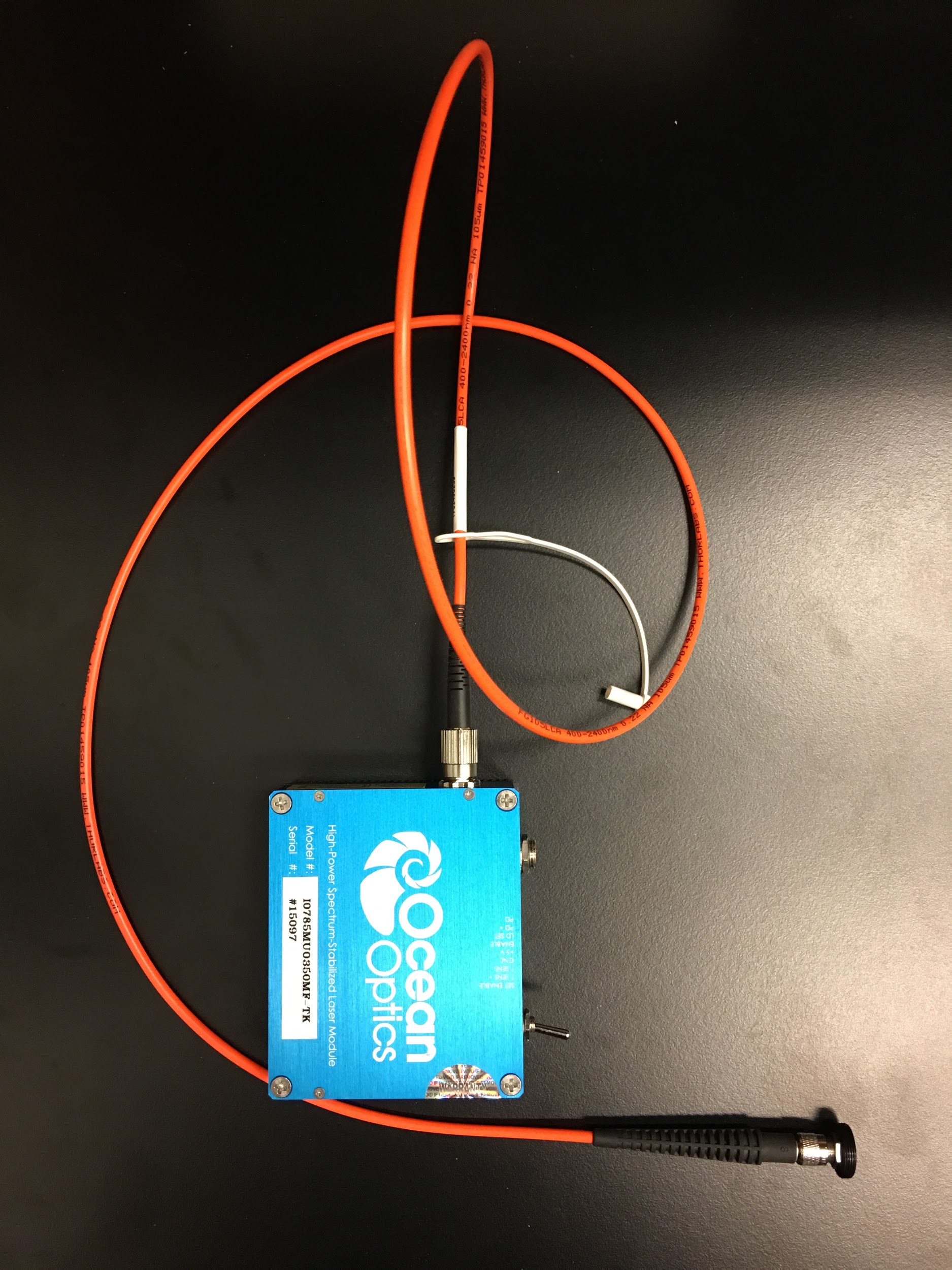 Laser
1 m Fiber
High-Power > 350 mW
Spectrum-Stabilized 
Near-infrared 785 nm excitation wavelength
Class IIIb (Class I if enclosed)

Delivers laser light to probe via optical fiber
6.4 cm
7.6 cm
Spectrometer
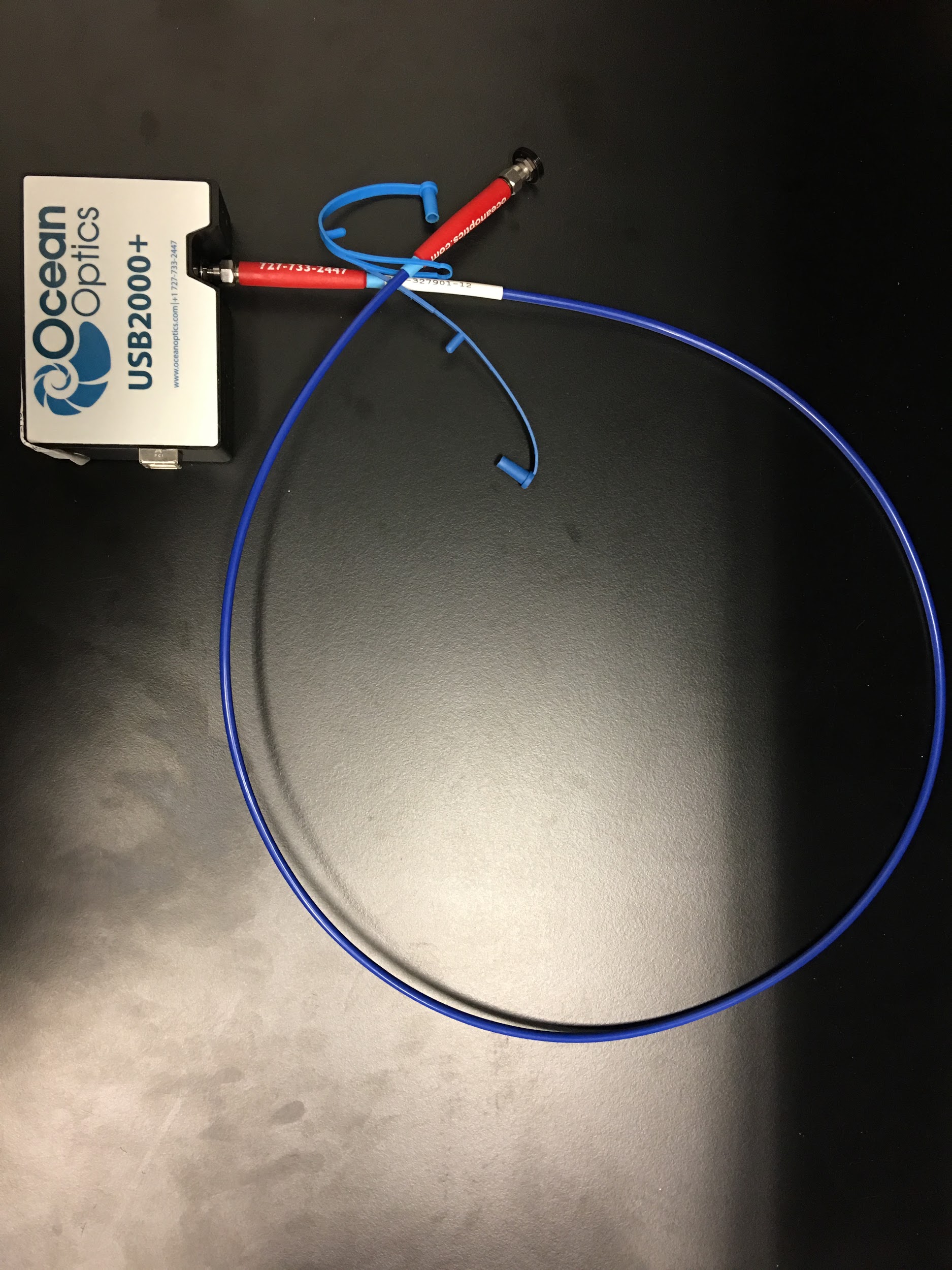 8.91 cm
Ocean Optics USB2000+
High resolution, high SNR

Raman signal from probe is delivered 
to spectrometer via optical fiber
6.33 cm
1 m Fiber
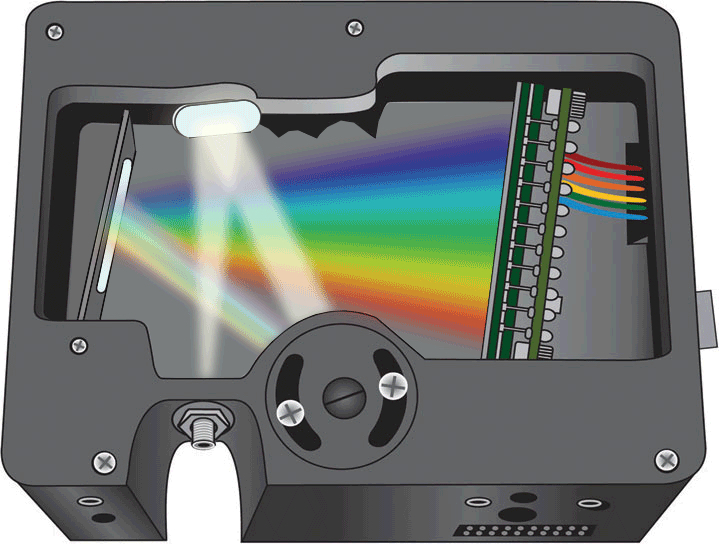 Comparison of Spectrometers
There are spectrometers more suited for Raman spectroscopy. 
USB2000+ was donated by our sponsor.
Comparison of Microcontrollers
Raspberry Pi 3
85 mm
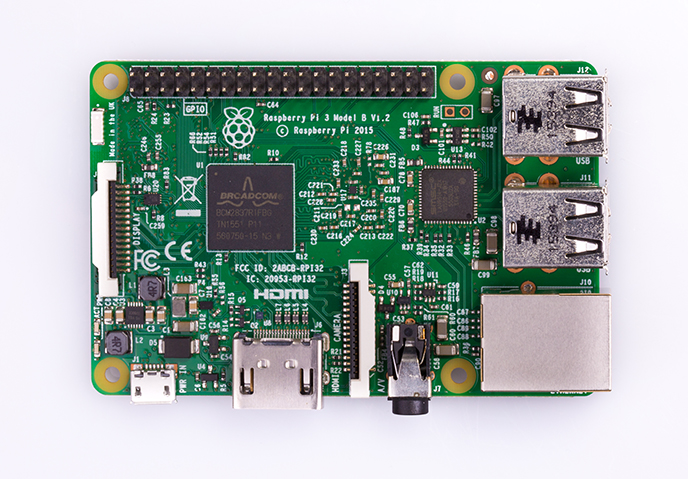 Important Specifications:
1.2GHz quad-core ARMv8 Processor
1GB Ram
40 GPIO Pins
4 USB Ports
HDMI Port
56 mm
Heat Concerns: Main Body
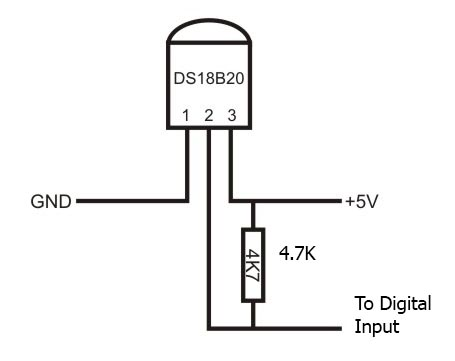 System Instability- Laser and Microcontroller
User safety
Addressed with:
Temperature Sensor (Dallas DS18B20)
Heat Sinks on TO-220 components
Fan
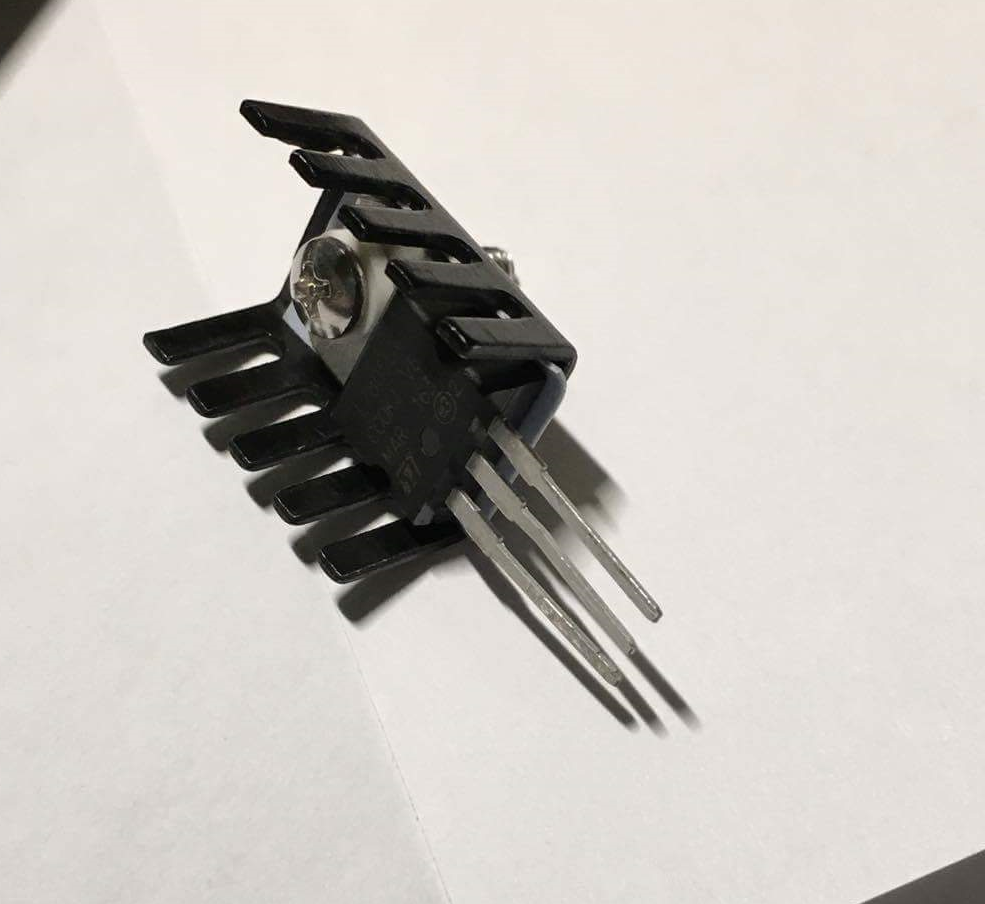 Probe
Probe Internals
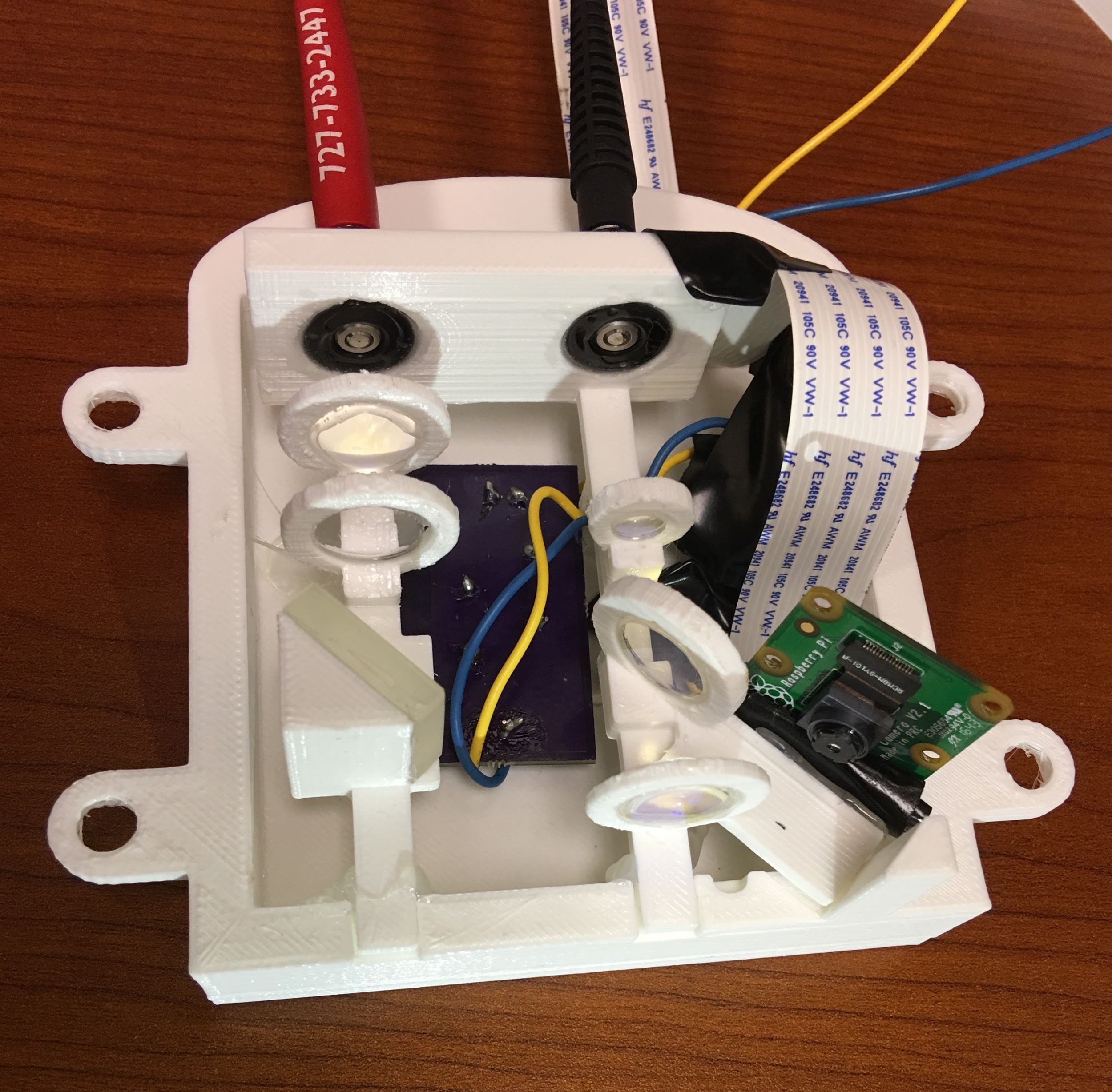 The optical components are mounted onto a 3D printed custom mount.
The camera module is placed in a position that captures an image of the sample being scanned.
An LED underneath the camera mount helps to illuminate the sample. The PCB for the LED is sitting below the optical mount.
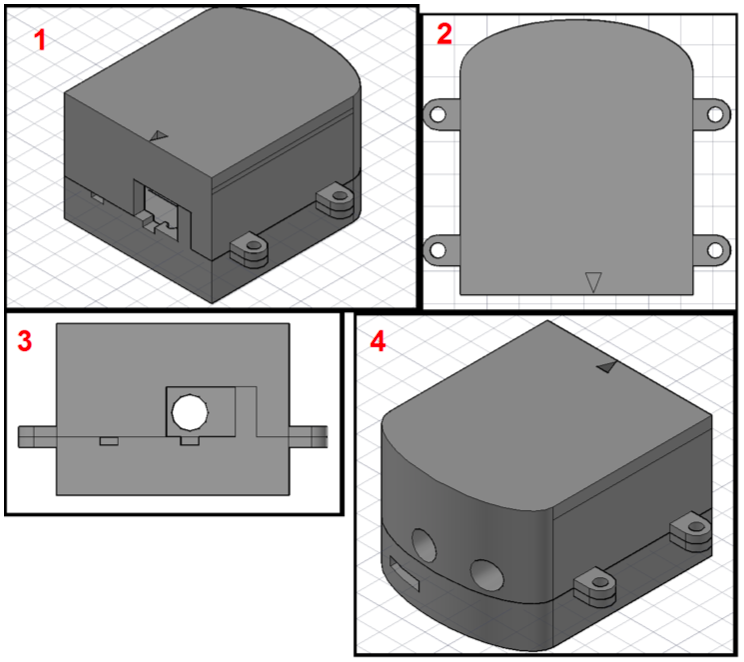 Probe Encasing
Window shown is where the sample is placed
Top-down view, showing the arrow indicating placement of sample
Front view where the focused laser beam exits
Back view, showing openings for
Probe Dimensions
Comparison of Camera Modules
Camera
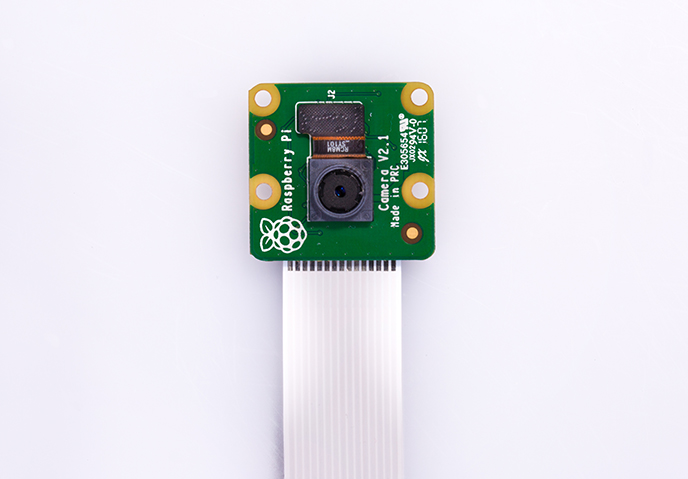 25 mm
Allows for imaging and visibility of sample
High resolution, small, effective with changes in light
Allow real-time video feedback of sample
Allow for photographing the tested sample
Easy to interface with microcontroller
Adjustable focal length
24 mm
16 mm
Optics
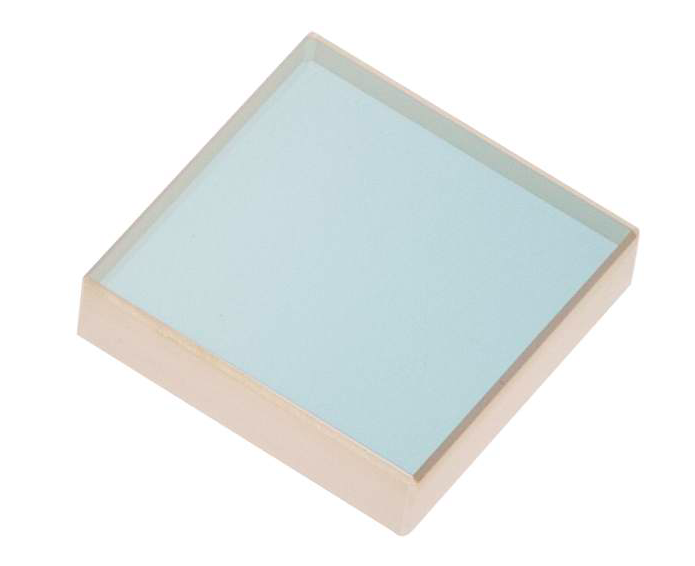 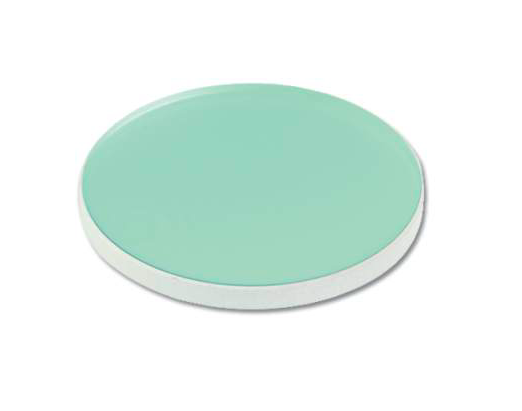 19.05 mm
12.7 mm
Optical fibers for NIR transmission
AR coated plano-CX lenses for collimation and focusing
Beamsplitter to decrease incident power, redirect Raman signal
Mirror
Longpass filter to diminish Rayleigh signal (785 nm), allow transmission of Raman signal ( > 800 nm)
Longpass Filter
Mirror
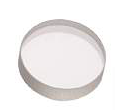 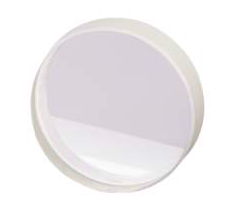 6.35 mm
25.4 mm
(1“)
Lens
Beamsplitter
Comparison of Fibers
Comparison of Lenses
Comparison of Beamsplitters
The dichroic beamsplitter was purchased because the 50/50 beamsplitter available reduced the power and Raman signal too much.
Comparison of Mirrors
The chosen mirror was available in the CREOL Senior Design lab and met the desired functionality.
Comparison of Filters
A notch filter is not needed because only larger wavelengths (Stoke’s Raman shift) are of interest for this application.
Mounting the Optics Within the Probe
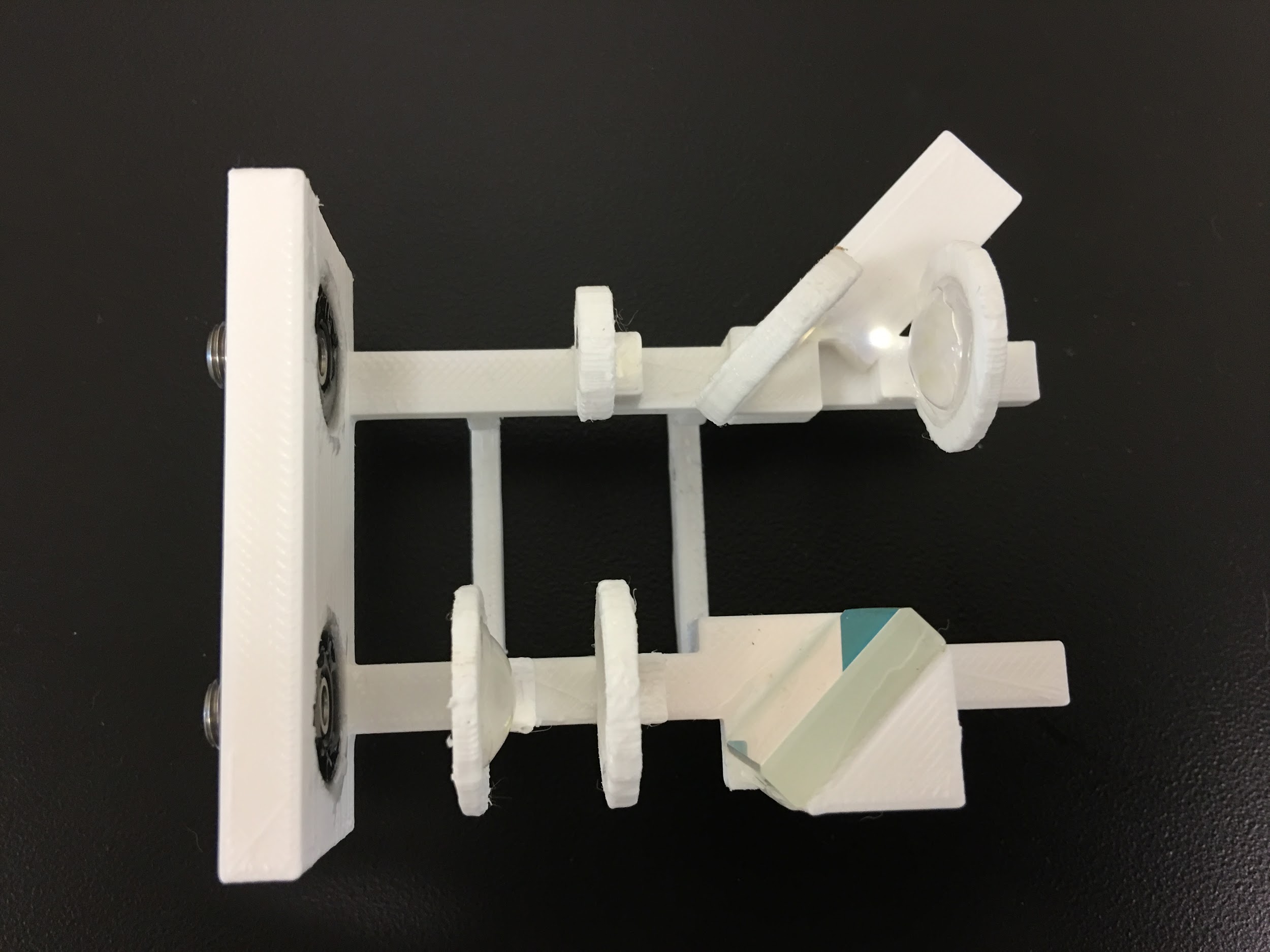 Optics within the probe must be well-aligned and sturdy.
Custom CAD ensures proper alignment and allows for custom-sized optical holders.
3D print is inexpensive, compact, and lightweight.
Computer Systems
System Control
Raspberry Pi
-Controls Camera/Temperature sensor functionality
-Java Capable to eventually run full system program
External Computer
-System Capable of Running Omnidriver Java API 
-x86 Based Processor for compatibility w/ OmniDriver
-Controls Spectrometer/Data Analysis functions
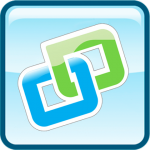 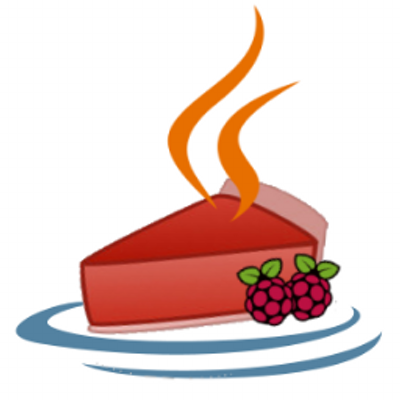 Data Collection
Dark Spectrum Analysis-
Use Spectrometer to analyze raman signal without laser input
Run 20 Times to reduce impact of outlier results
~5s Runtime
Laser Spectrum Analysis-
Use Laser/Spectrometer System to Analyze Skin Sample
Run 100 Times to reduce impact of outlier results
~30s Runtime
Laser Spectrum Analysis ( 100 Pass Average)
Dark Spectrum Analysis (100 Pass Average)
Laser Spectrum - Dark Spectrum
Remove Nonlinearity
Apply Smoothing
Return Results
Ensemble Average Smoothing-
Run over all 100 data passes
Reduces SNR by factor of 10-fold on 100 pases
Raman Analysis
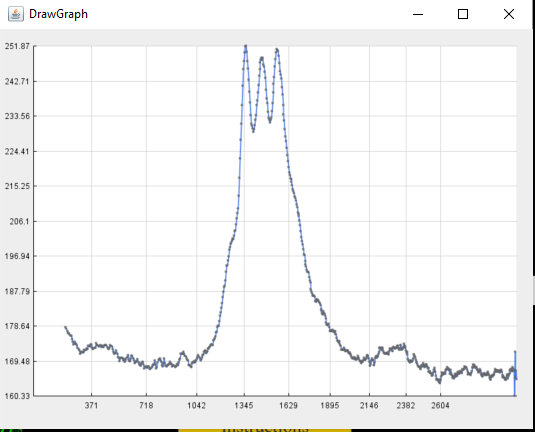 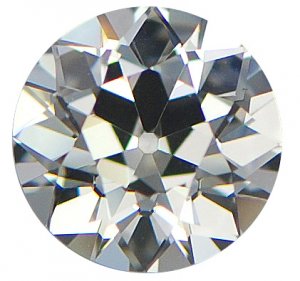 -Raman Spectra is analyzed for local maxima
-These critical points are used to identify known compounds
-Algorithm-based determination of which compounds have been tested
Peaks at 1332, 1438, 1533 wavenumbers
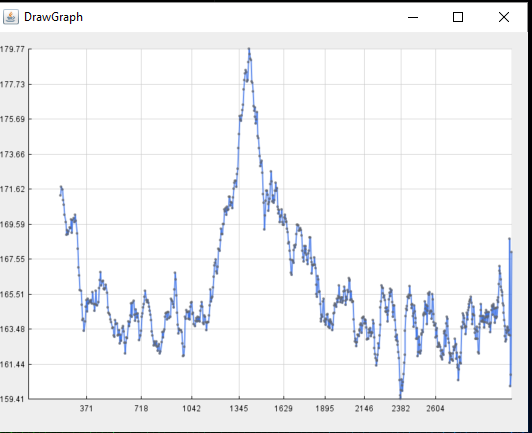 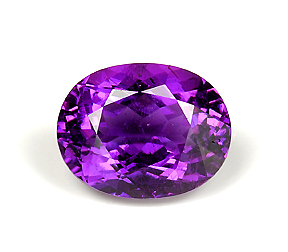 Peaks at 1381 wavenumbers
User Interface
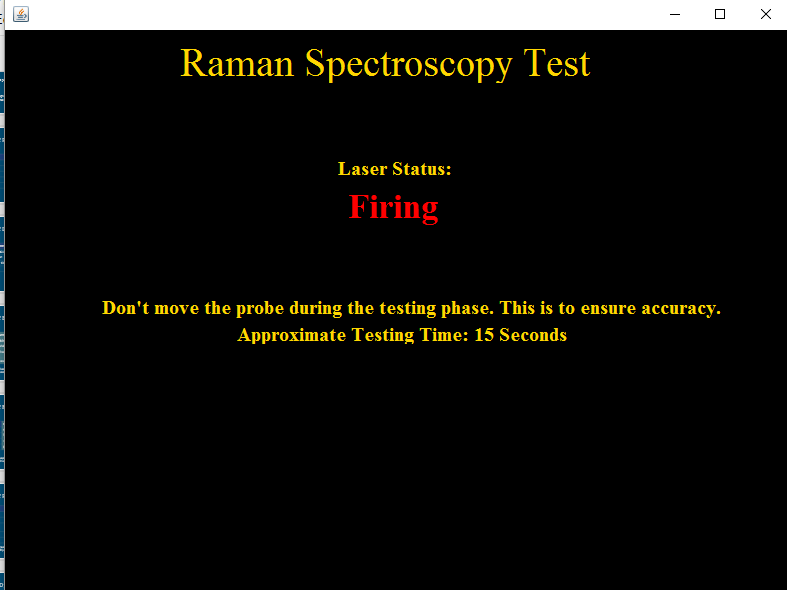 Visual representation of the project to end-users
Specifications:
Intuitive
Professional
Minimalistic
Administrative Content
Safety
Personal Protective Equipment (PPE):	Laser safety glasses (for testing)
      Engineering controls:	Protective housing
									Laser activation warning
Output power controlled
Administrative & Procedural controls:	Proper labelling 
									Product user manual
Responsibilities
Expenses
Non-incurred Expenses
Future Improvements
Use non-linear voltage regulators
Omni Driver compatibility with ARM-based processors to allow for 1-system functionality
Add a crosshair to the camera feed to indicate where the laser is focused
Redesign probe for smaller size, and more intuitive targeting
Redesign main casing
Future Application
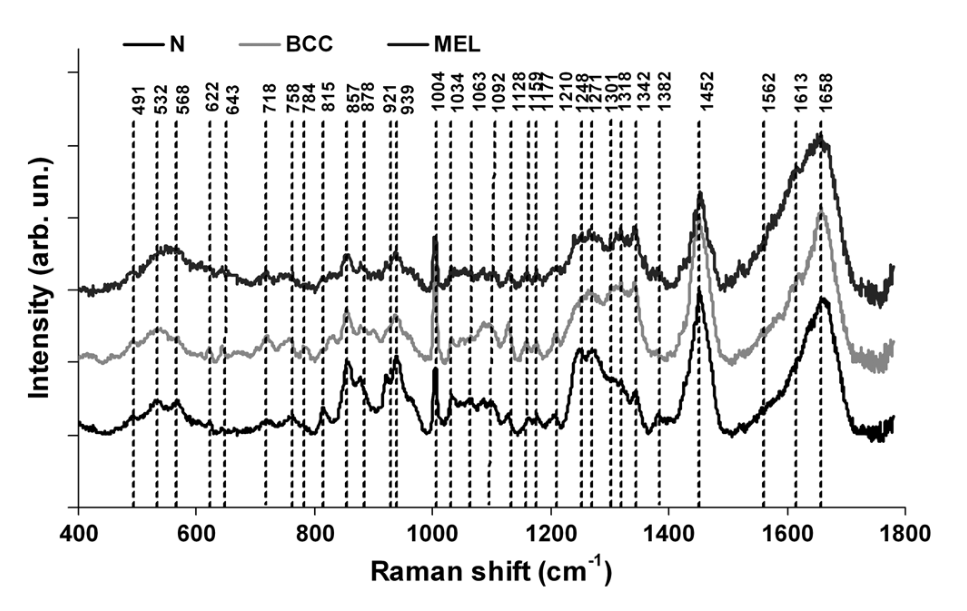 Use Raman spectroscopy to identify different types of cancerous skin cells
Can examine the amide protein bands 
Can be performed in vivo
Benefits of Raman:
Non-invasive
Non-destructive
Fast results
Average normalized spectra of normal skin, basal cell carcinoma, and melanoma, showing differences in relative intensities and peak wavelengths.        
[DOI: 10.1117/1.JBO.17.7.077003]
Questions?